Geometry in national ornamentsCommenius
Croatia
2. Krapina - Zagorje county
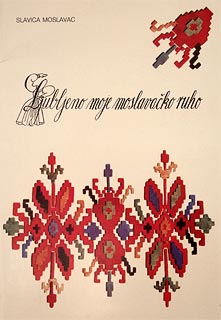 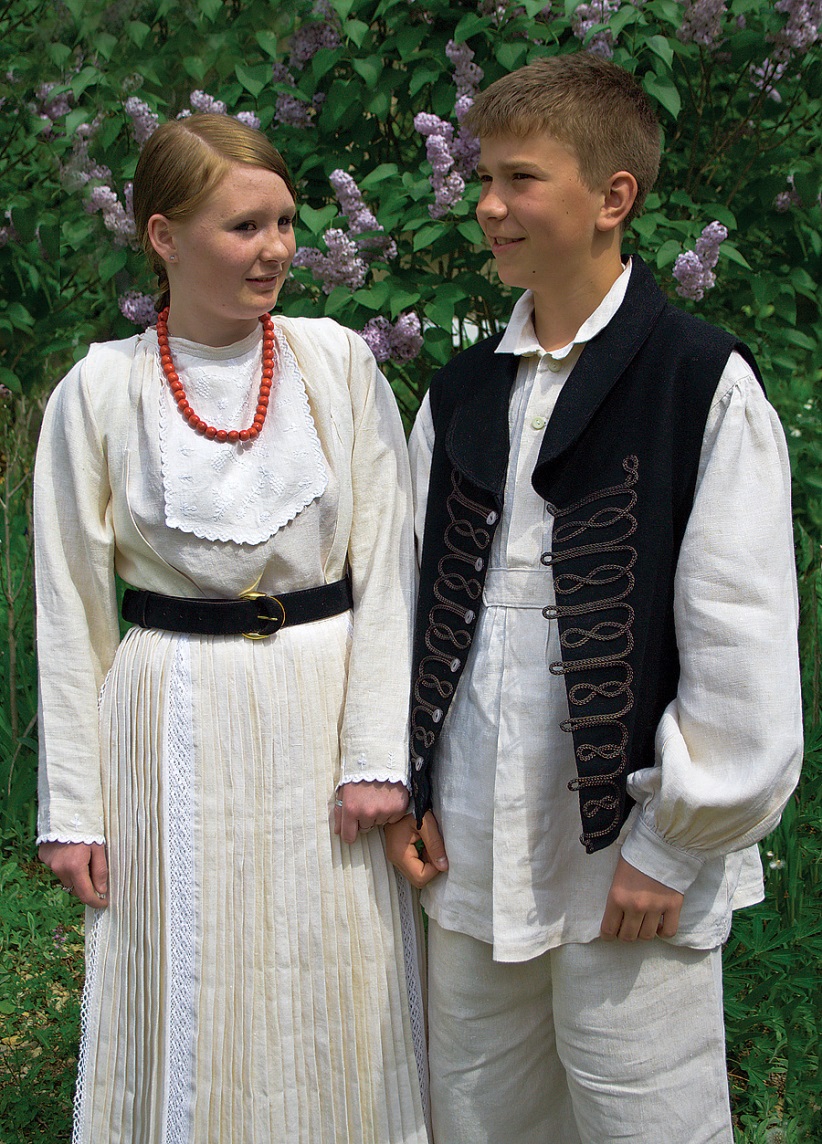 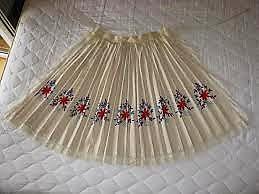 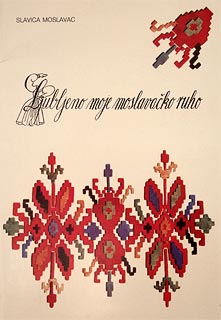 3. Sisak - Moslavina county
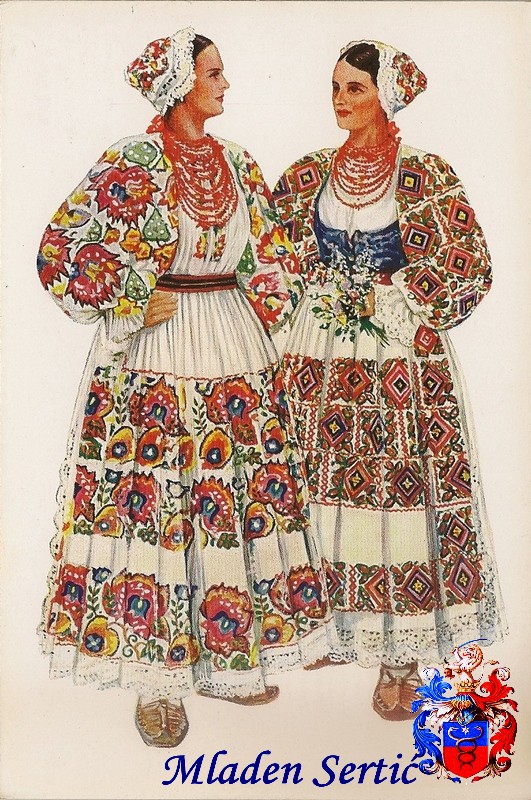 [Speaker Notes: Rombovi, kvadratici podijeljeni]
4. Karlovac county
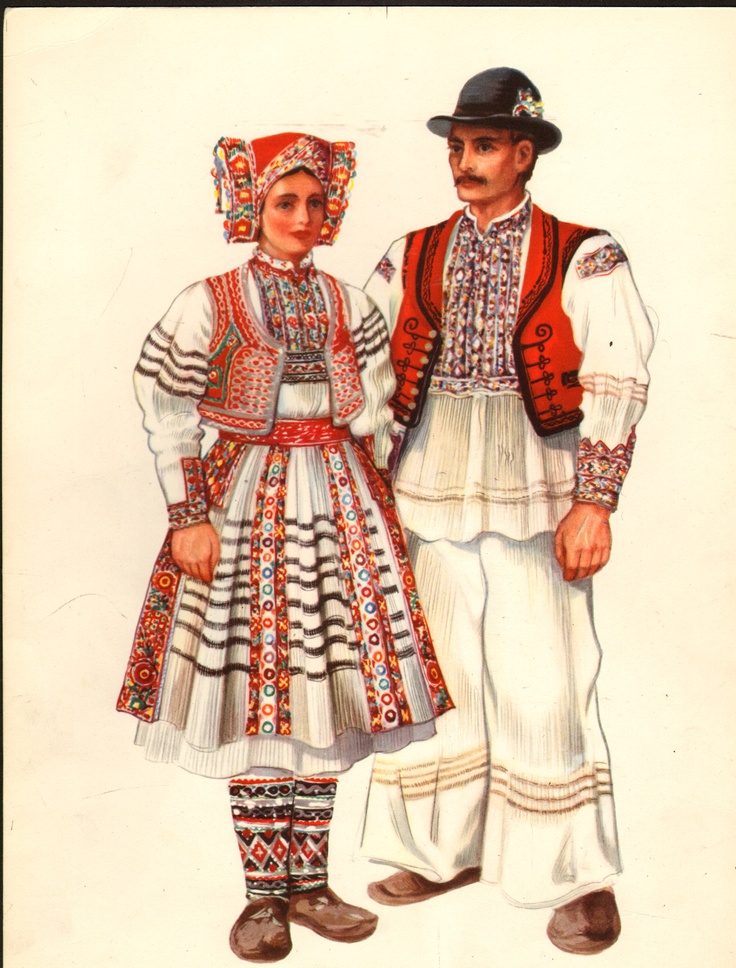 [Speaker Notes: Rombovi na carapama, krugovi na suknji i spirale na jakni (muskoj)]
5. Varaždin county
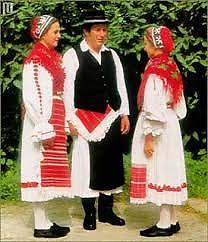 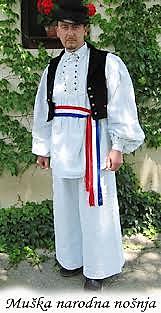 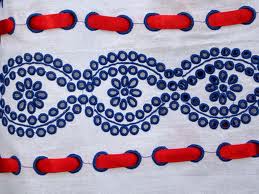 6. Koprivnica - Križevci county
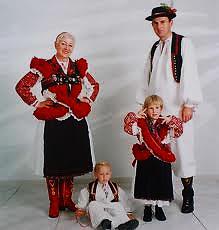 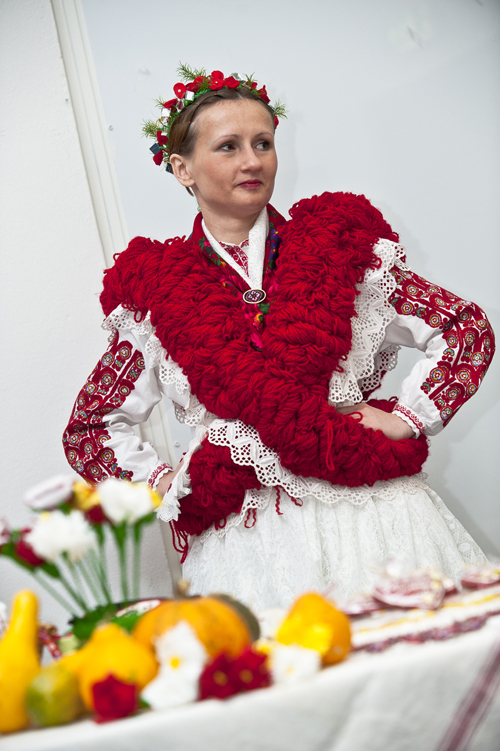 7. Bjelovar - Bilogora county
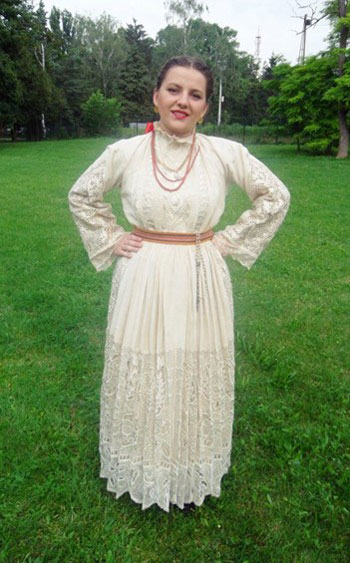 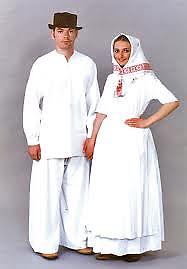 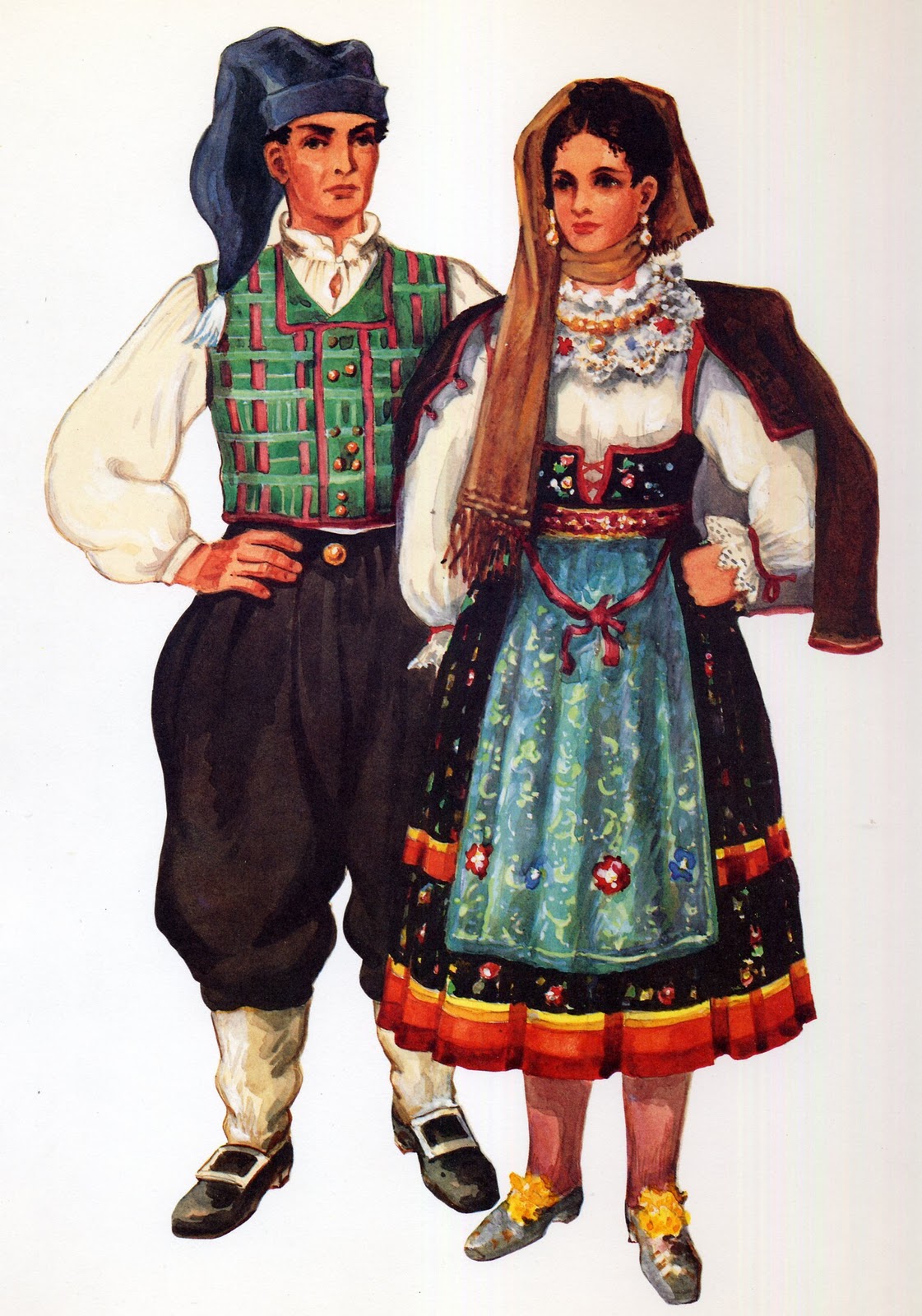 8. Primorje - Gorski kotar county
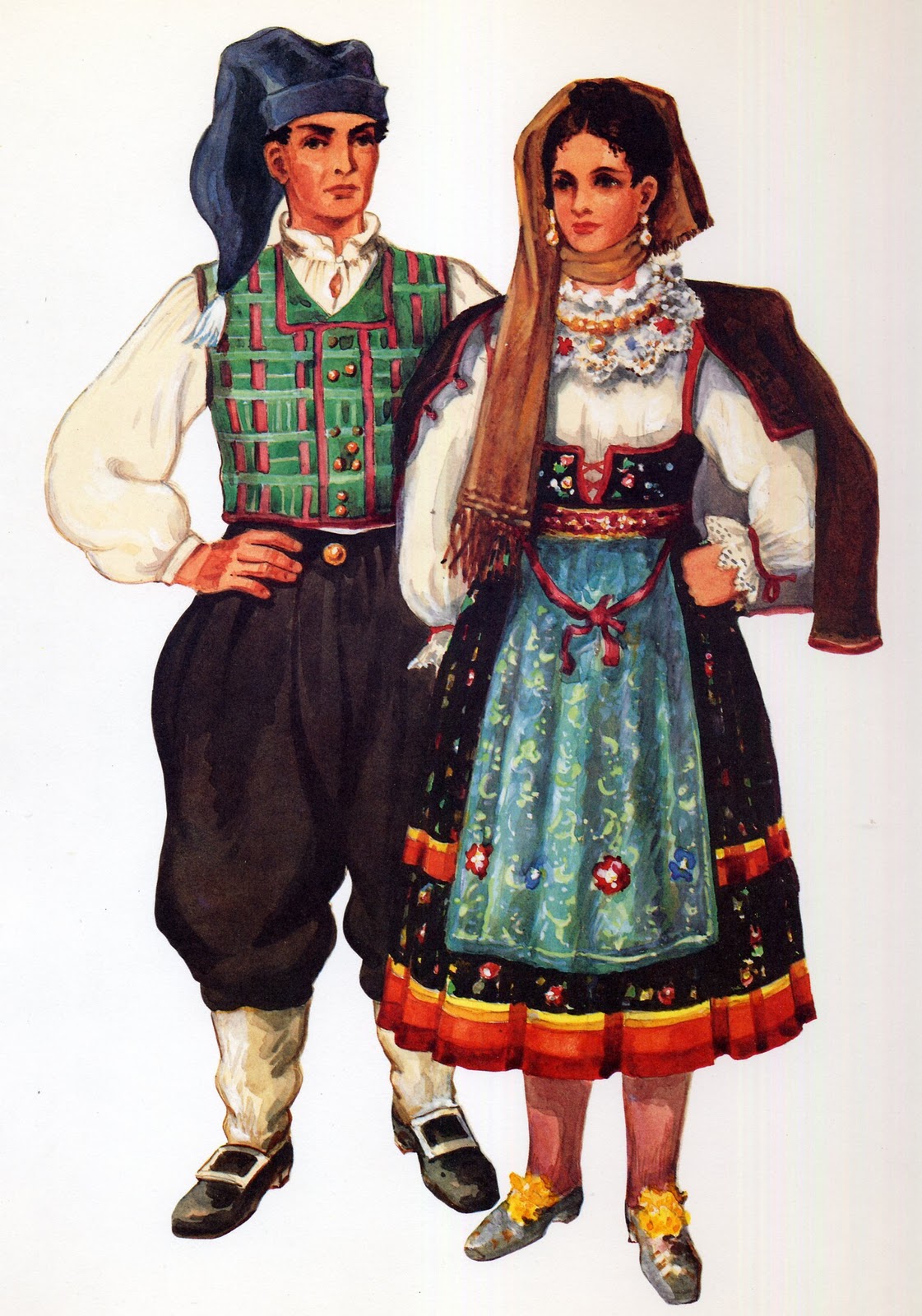 [Speaker Notes: Horizonatalne i vertikalne linie na prsluku
Kvadratasta kopca na cipelama
Kuglica na nausnicama??]
9. Lika - Senj county
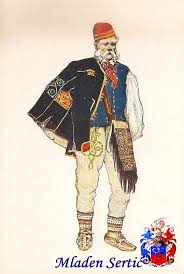 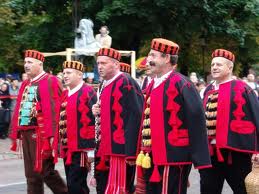 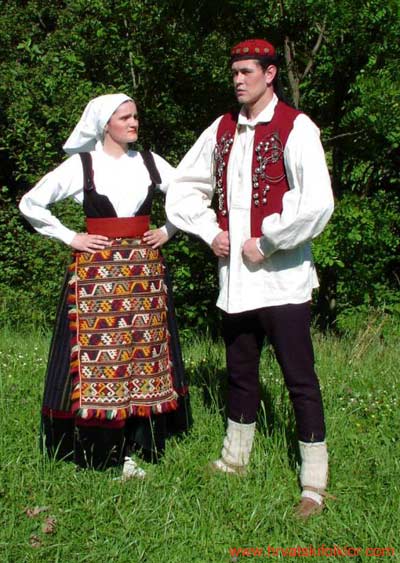 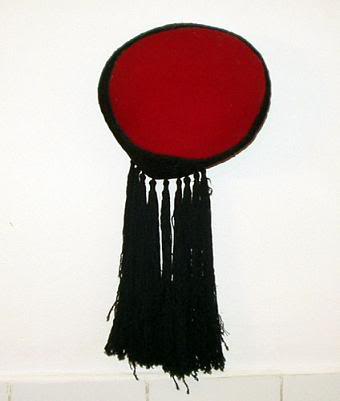 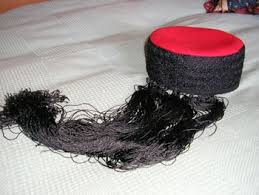 10. Virovitica - Podravina county
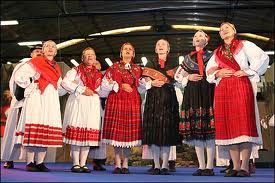 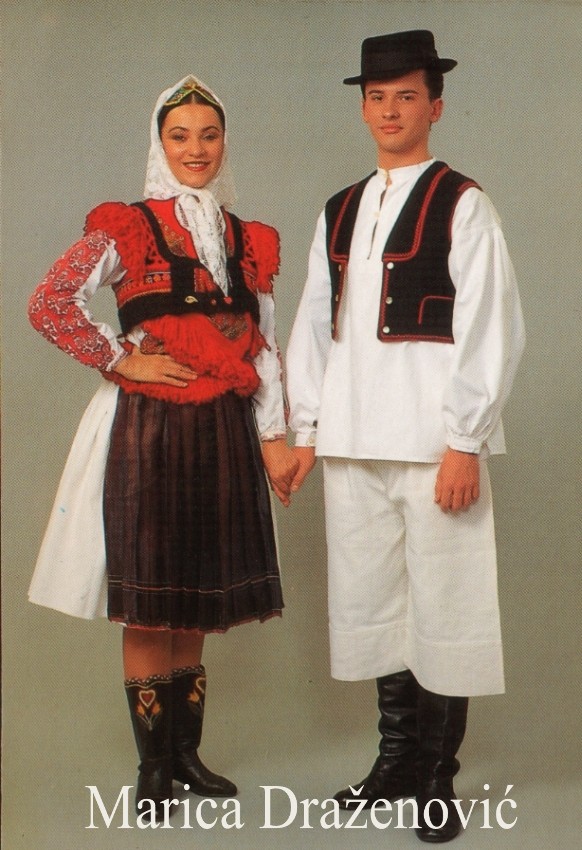 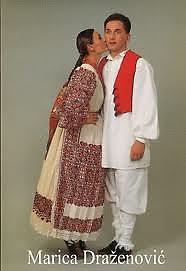 11. Požega - Slavonia county
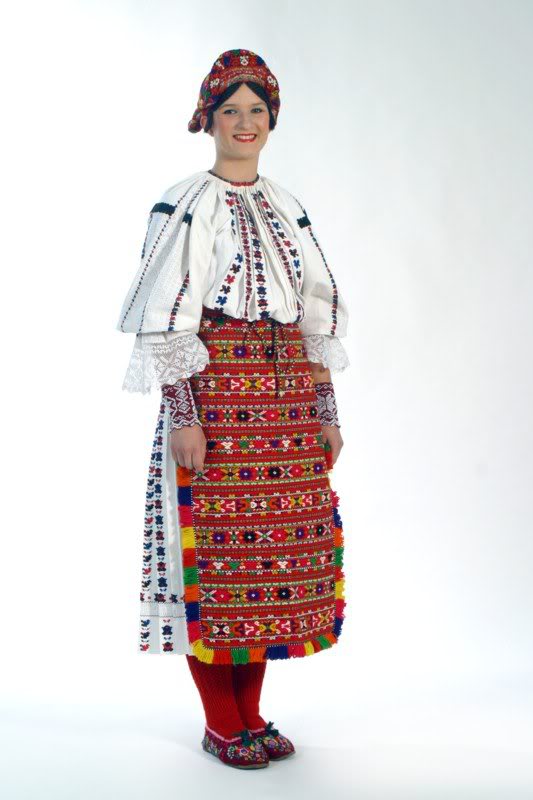 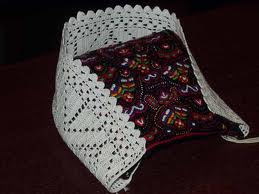 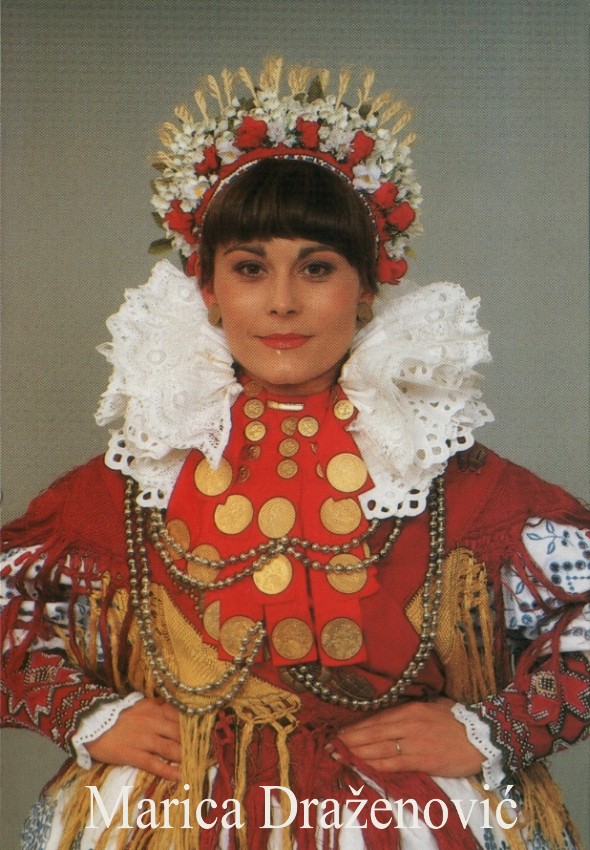 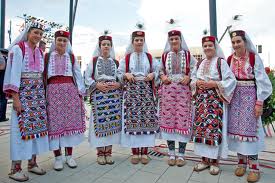 12. Brod - Posavina county
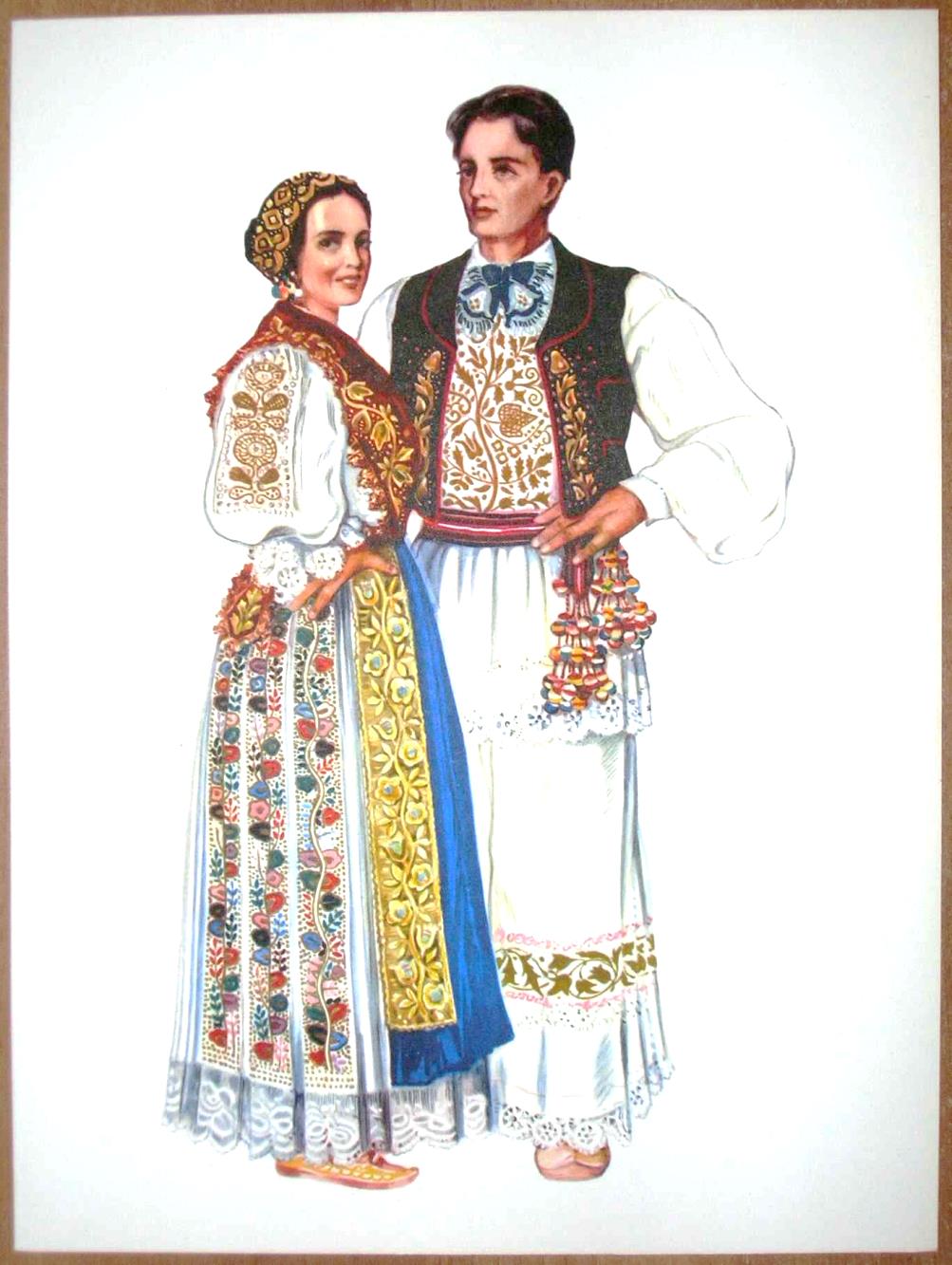 [Speaker Notes: Kuglice kao ukras na m]
13. Zadar county
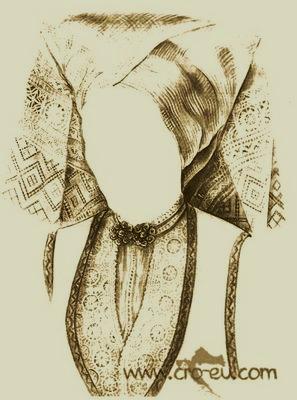 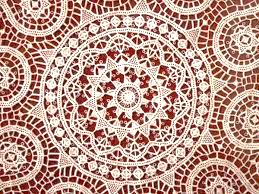 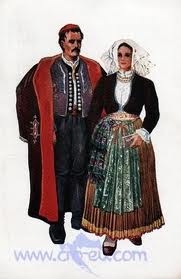 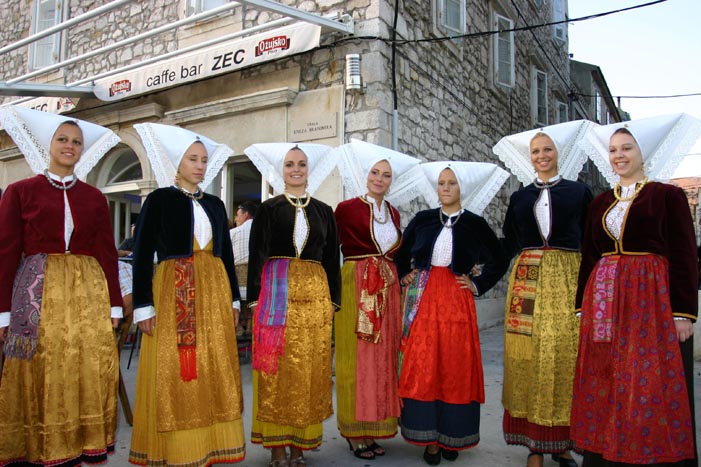 [Speaker Notes: Trokut sesir
Paska cipka je puna svega]
Pag lace
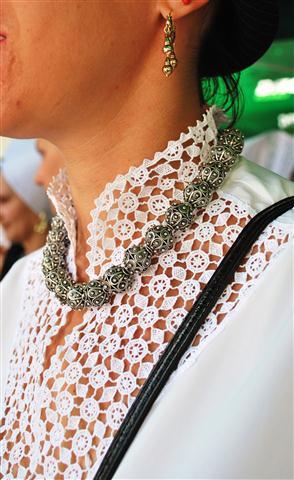 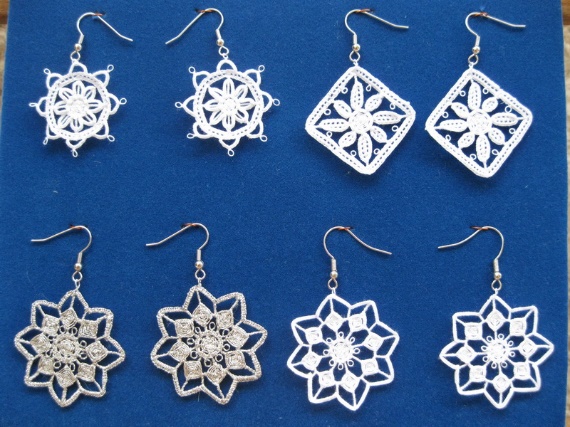 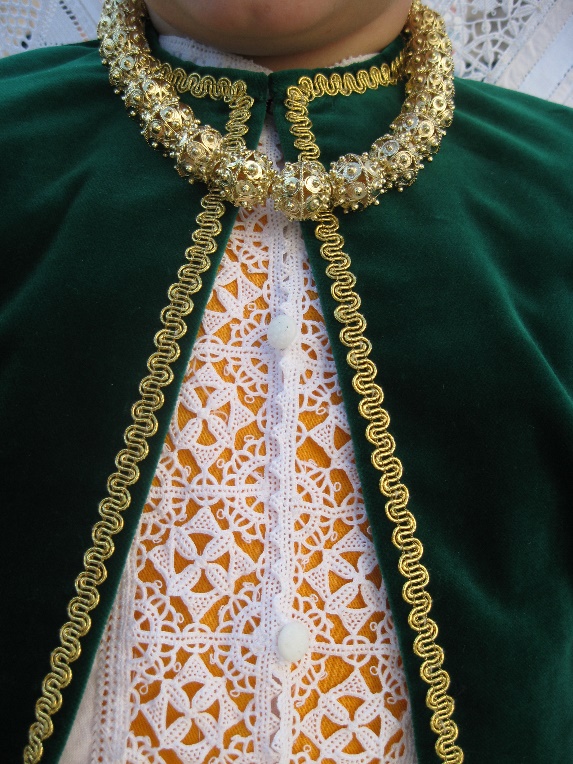 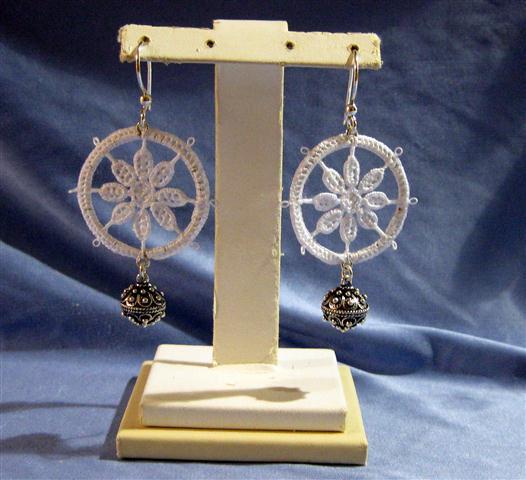 Mandala
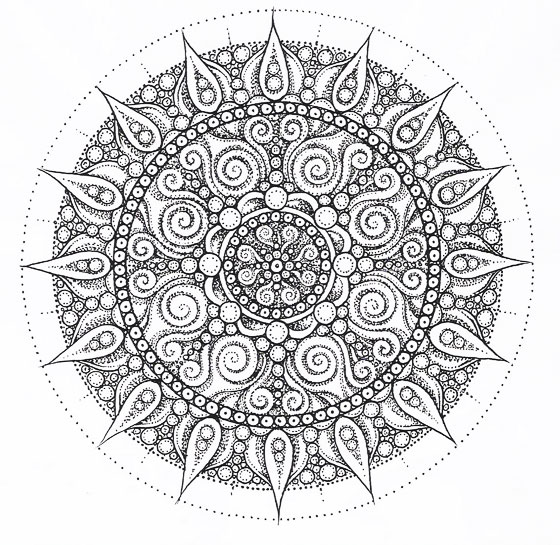 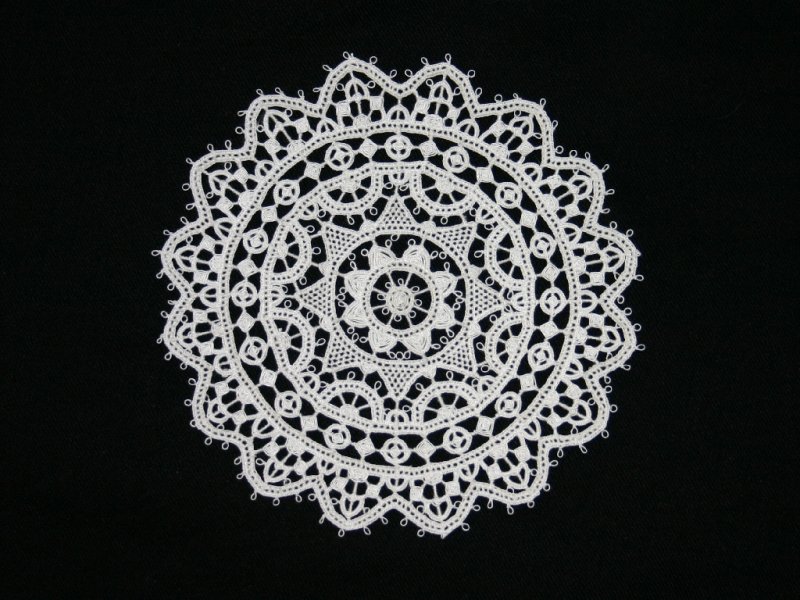 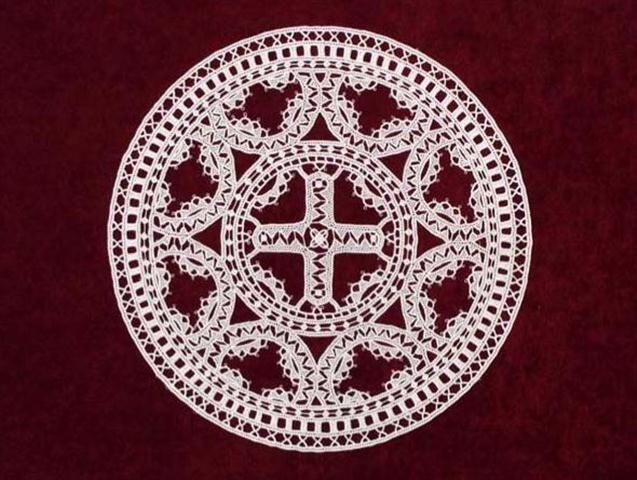 14. Osijek – Baranja county
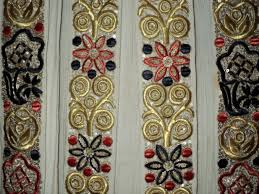 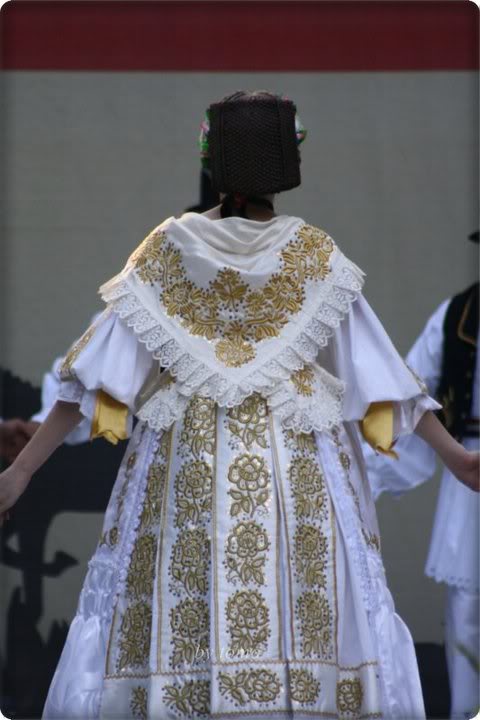 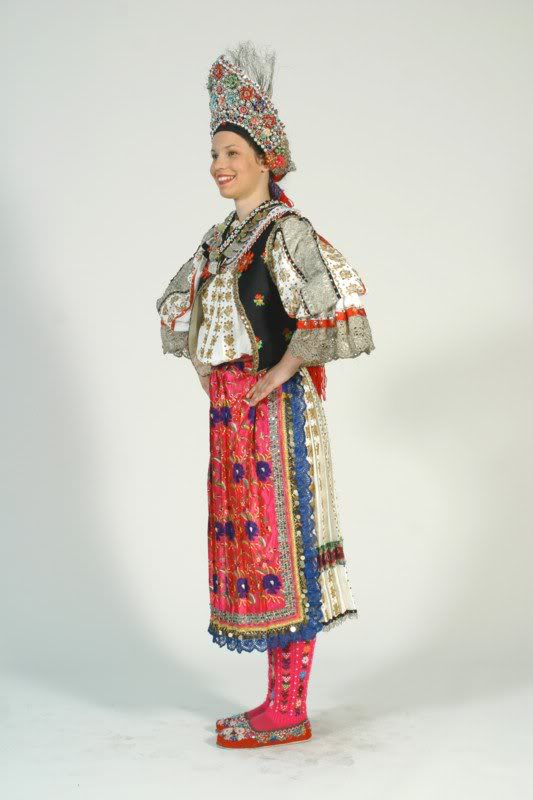 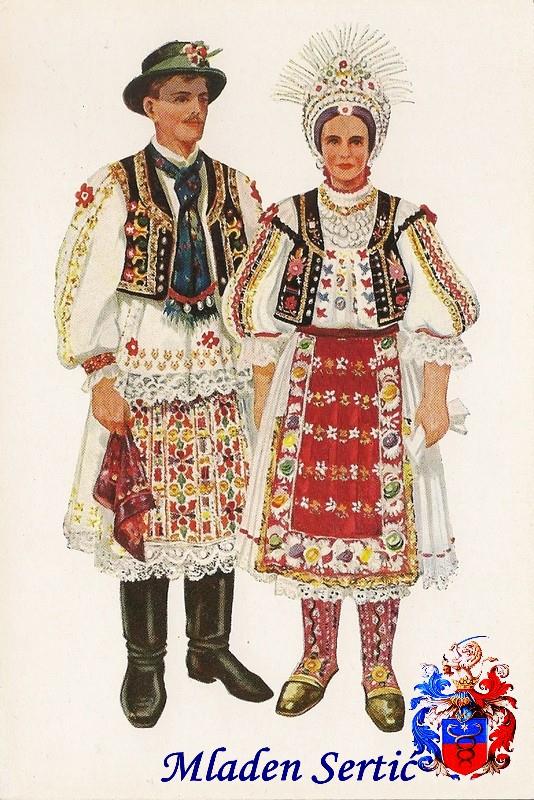 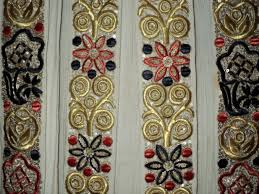 15. Šibenik – Knin  county
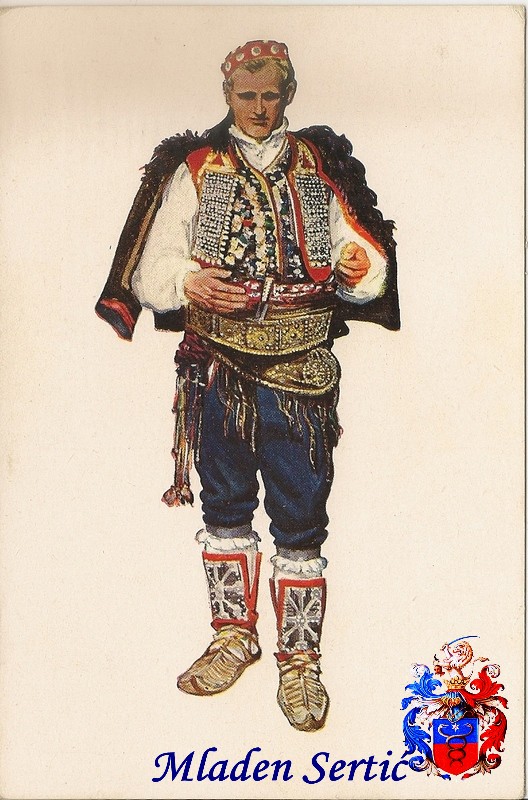 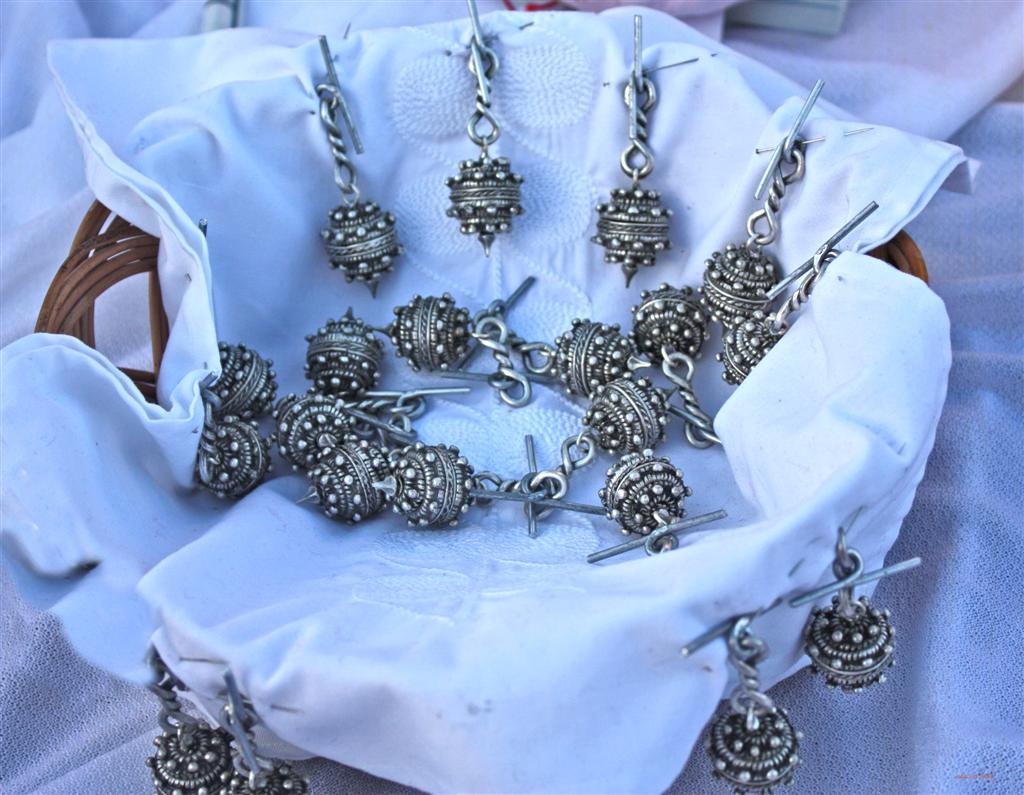 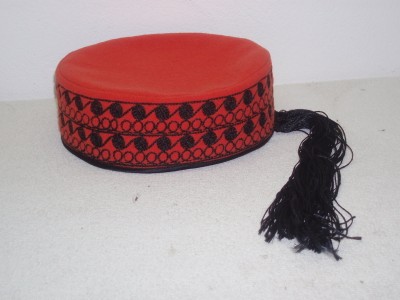 [Speaker Notes: Kuglice, i na covjeku su kao gumbi
I sibenska kapa]
16. Vukovar – Syrmia county
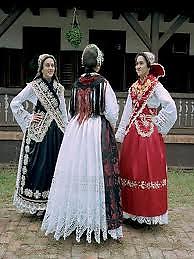 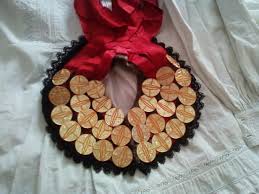 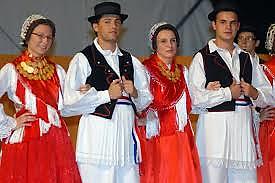 [Speaker Notes: Ponovno dukati]
17. Split – Dalmatia county
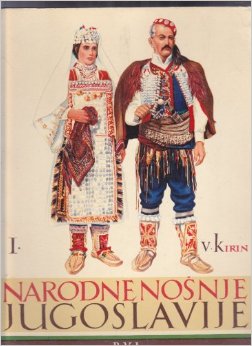 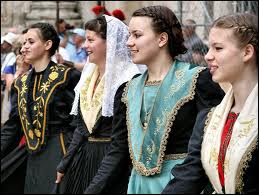 [Speaker Notes: Dukati
Trokuti na cipelama i simetrija]
Mila Gojsalić
18. Istria county
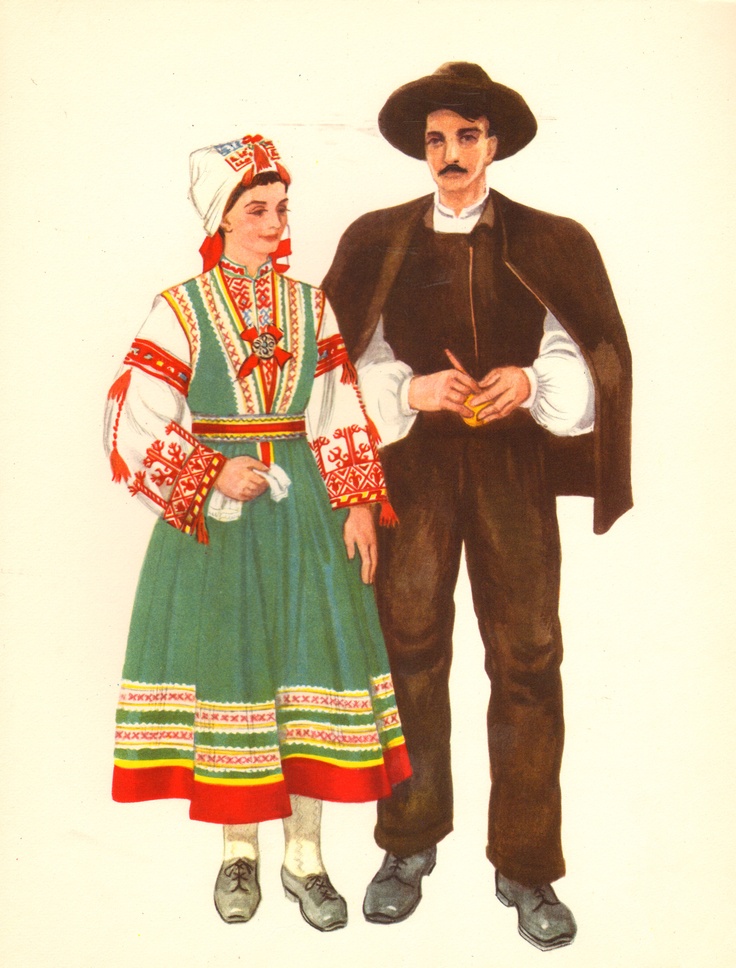 [Speaker Notes: Ovan haha
Simetricni ukrasi na rukavima i tak to]
19. Dubrovnik – Neretva county
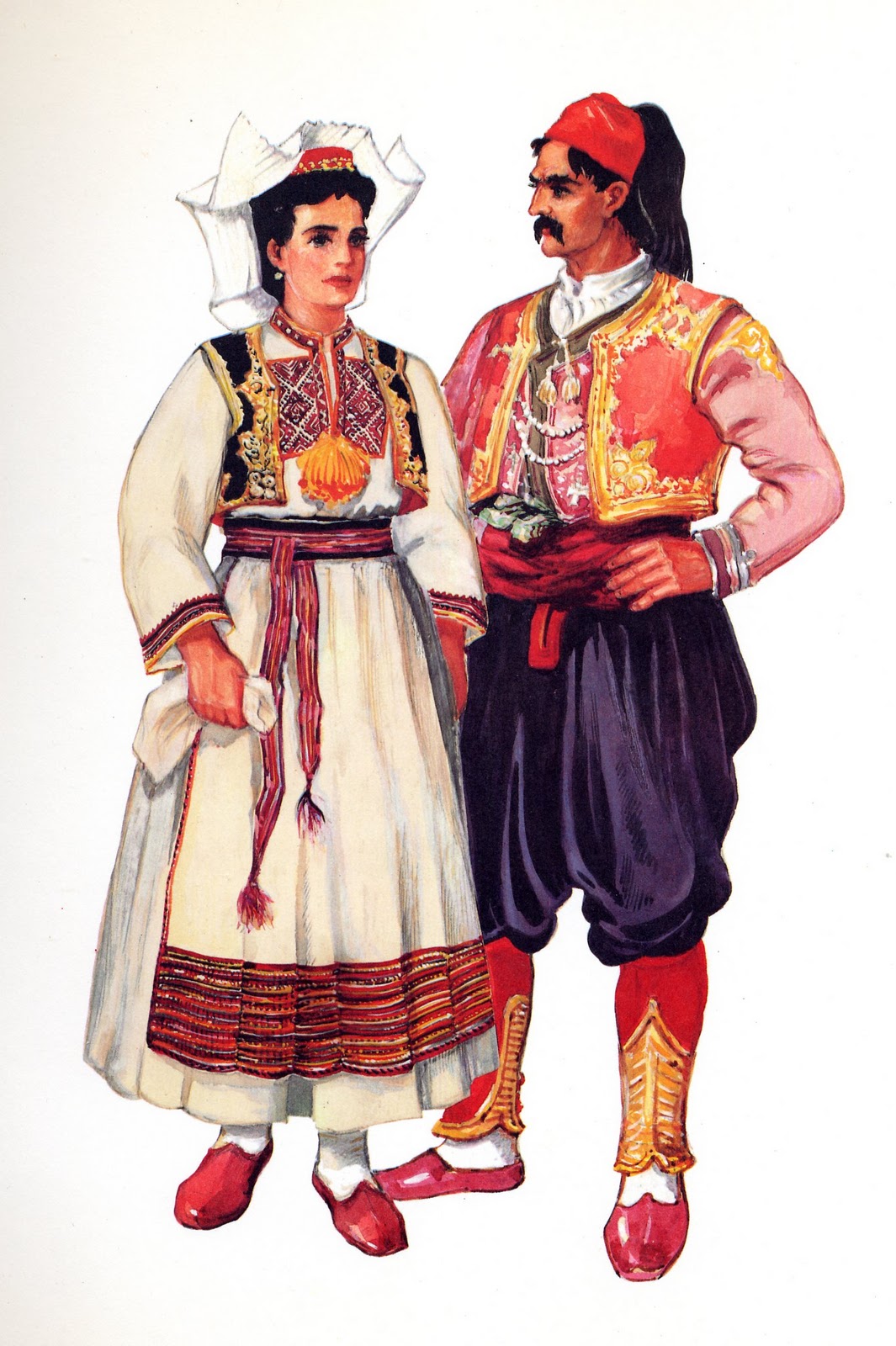 [Speaker Notes: Diamonds, symetry, donji dio m hlaca simetrican]
How many triangles are on this picture?
13
20. Međimurje county
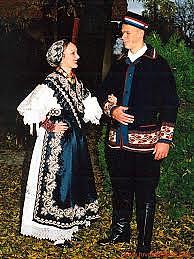 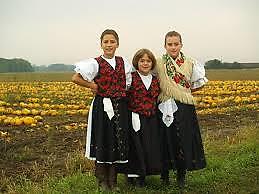 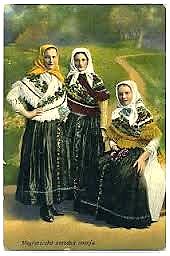 1. Zagreb county
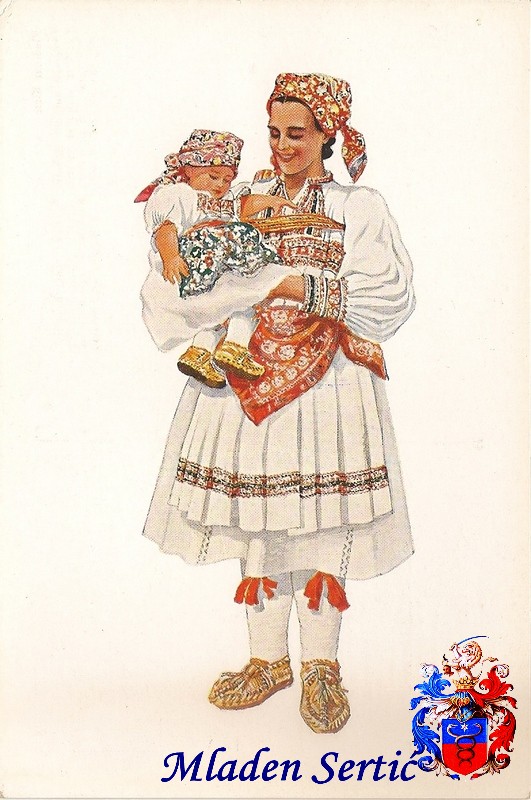 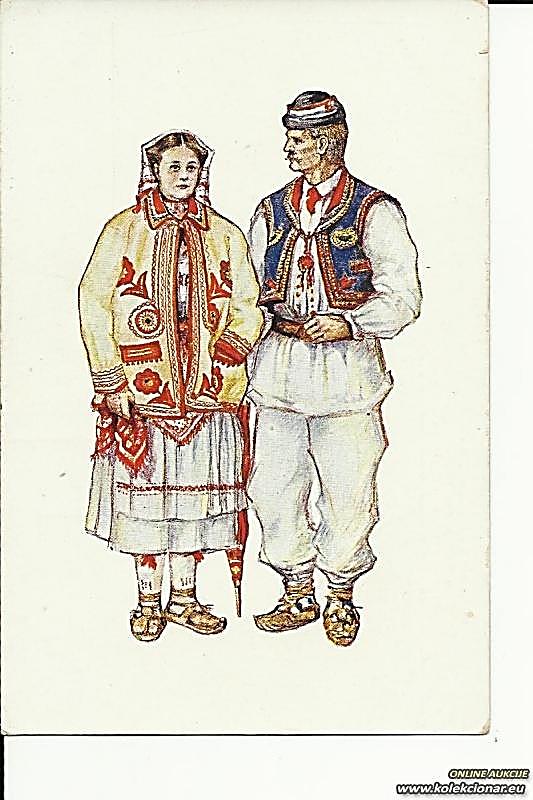 21. City of Zagreb
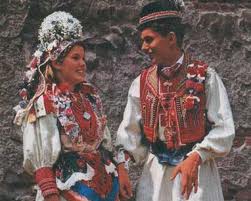 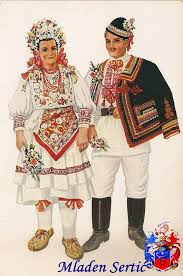 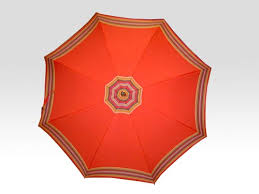 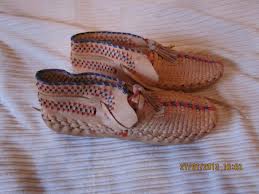 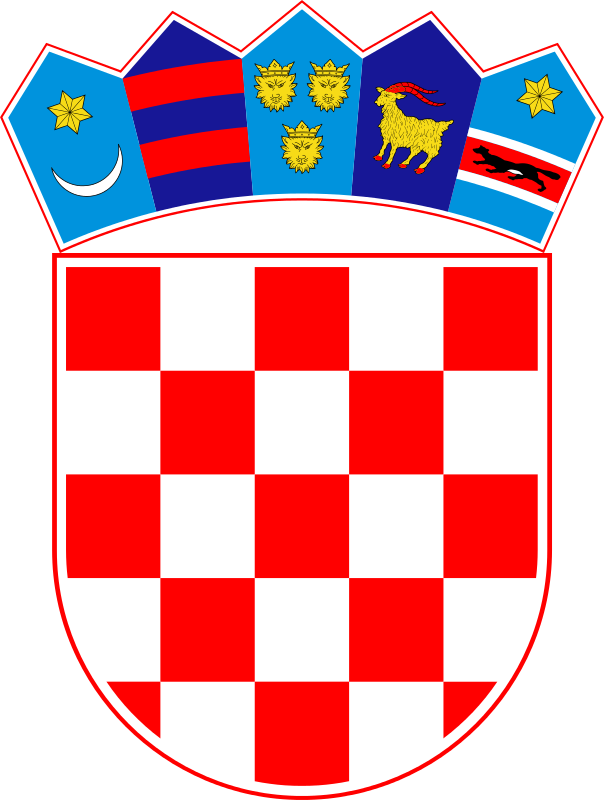 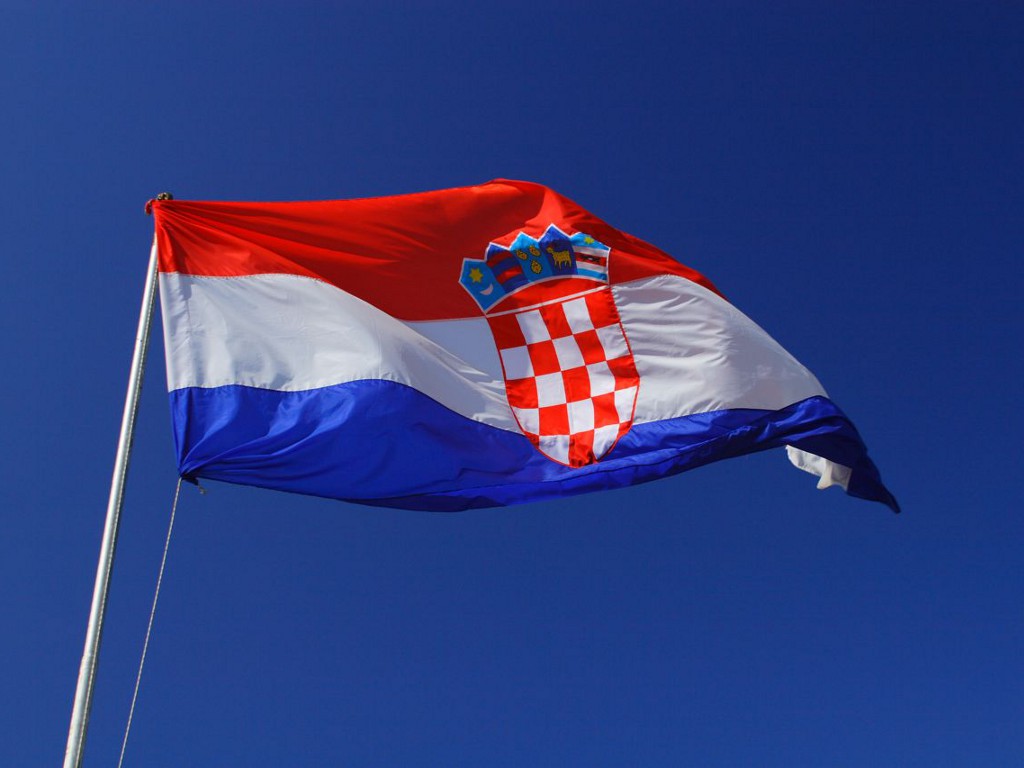 Pleter
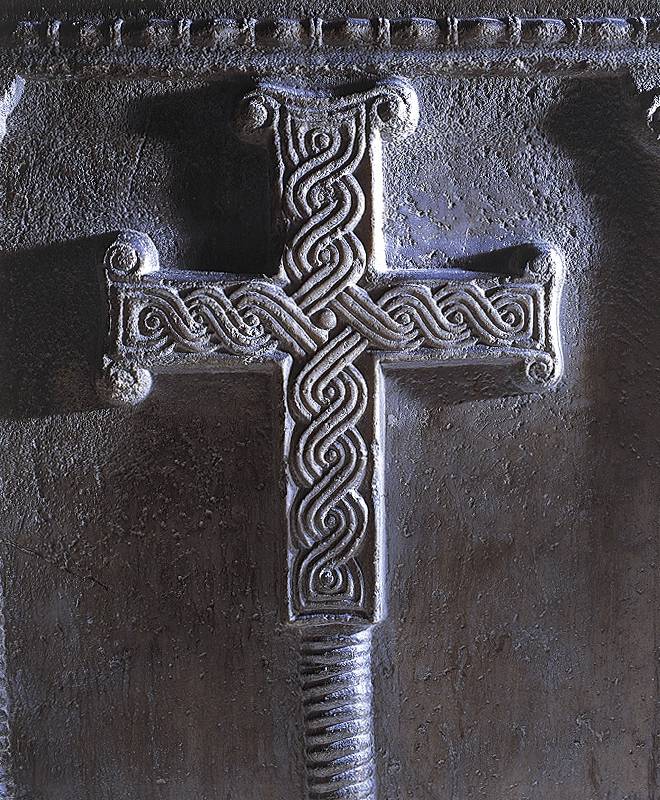 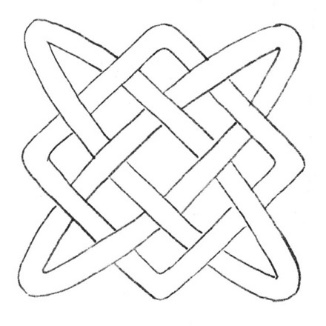 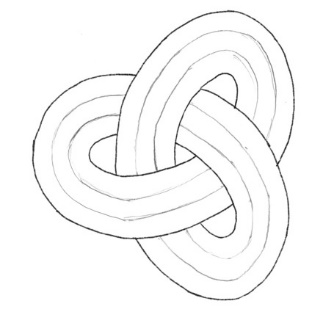 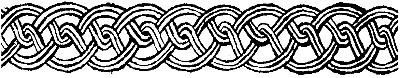 Thank you for your atention!